Recitation 3
Revenue Maximization
1
Part 1 – Single-Parameter Environment
2
Part 1 Outline
Solutions for yesterday’s problems
The prophet inequality
Including an application to revenue maximization
The Bulow-Klemperer theorem
3
Yesterday’s Problems
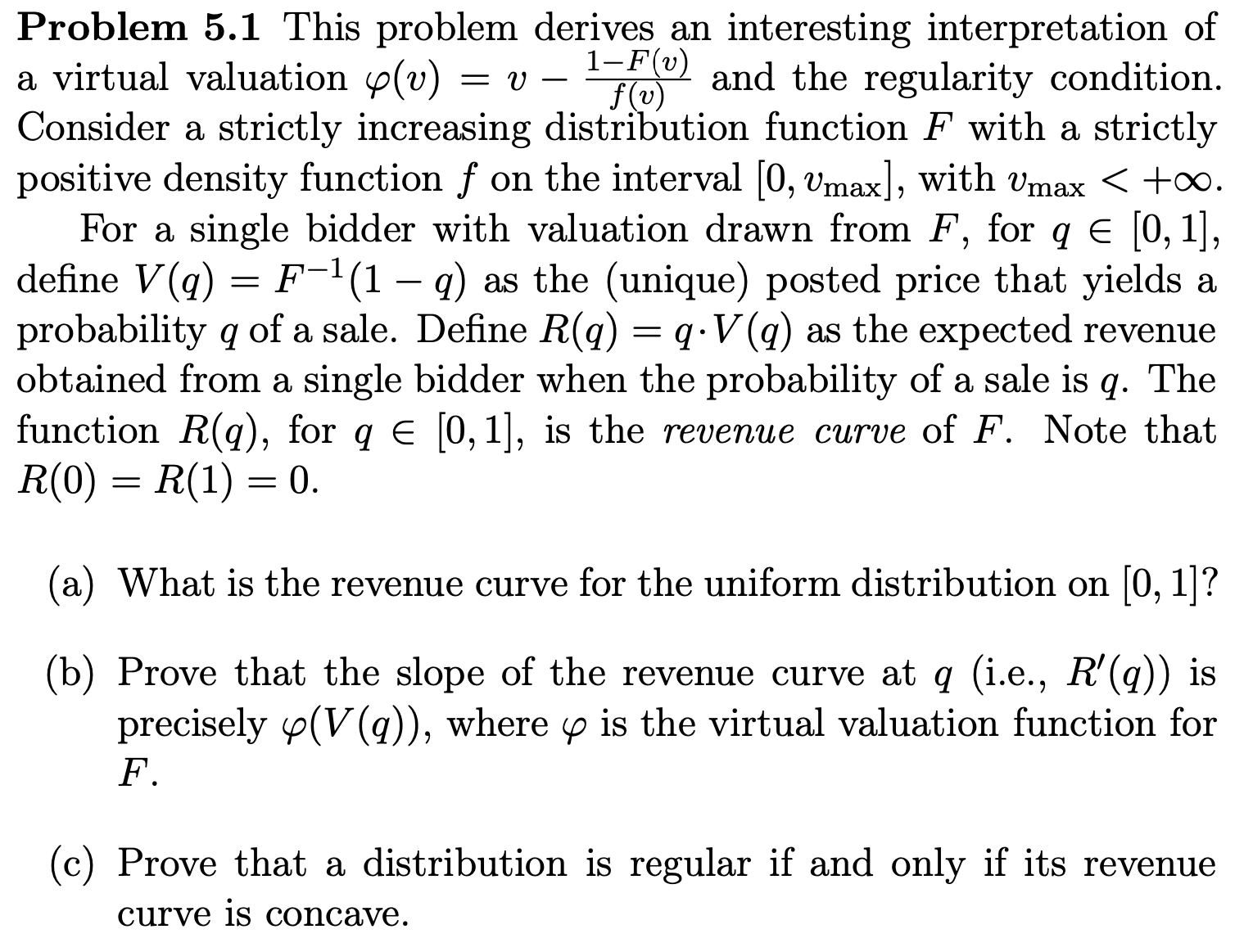 4
Pr. 5.1(a)
5
Pr. 5.1(b)
6
Pr. 5.1(c)
7
Yesterday’s Problems
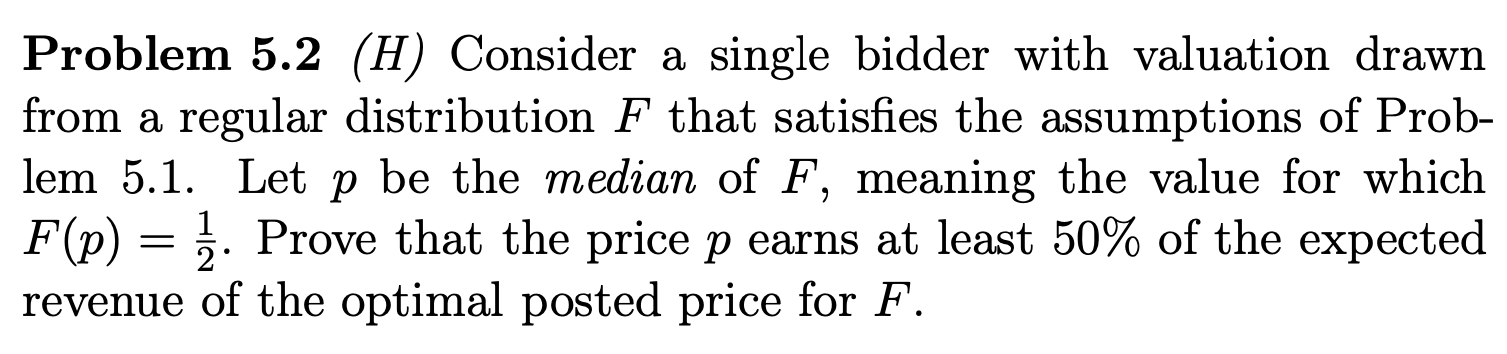 8
Pr. 5.2
9
Questions?
10
Revenue Maximization
11
Prophet Inequality
12
Prophet Inequality
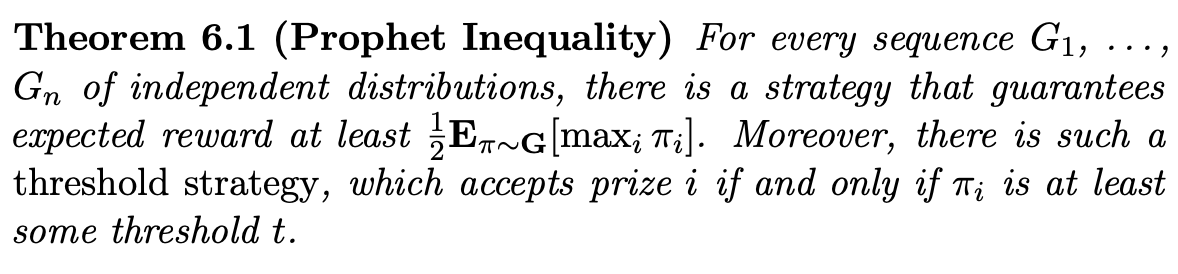 It holds even under adversarial tiebreaking.
13
Approximate Revenue Maximization
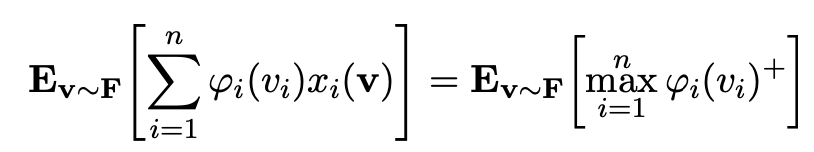 14
Approximate Revenue Maximization
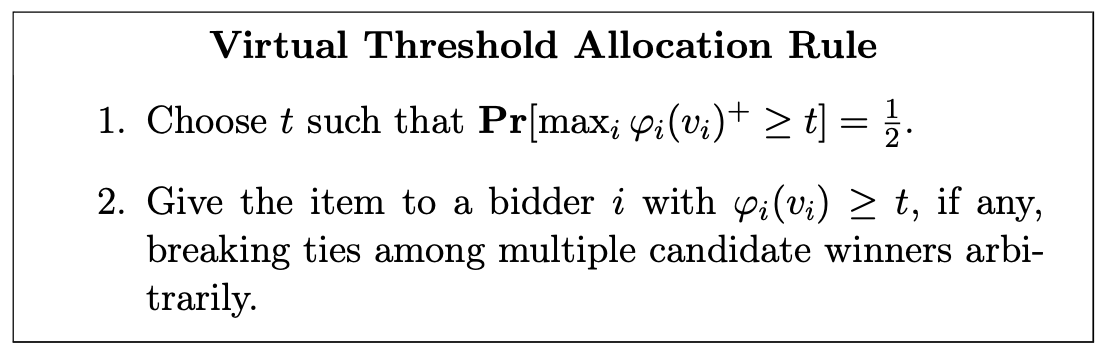 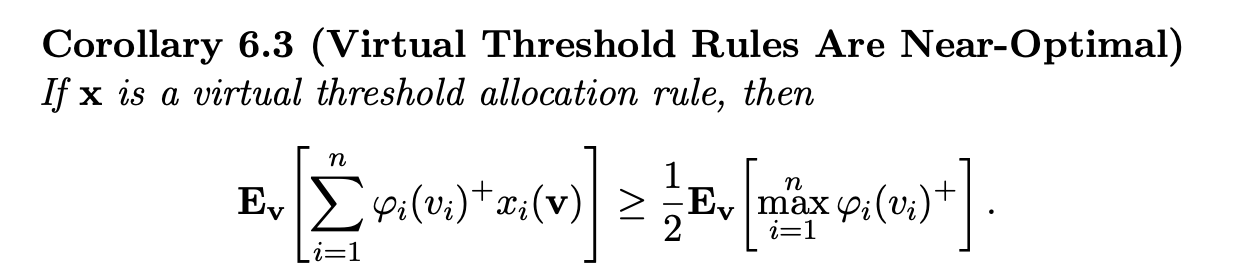 15
2nd Price Auction with Bidder-Specific Reserves
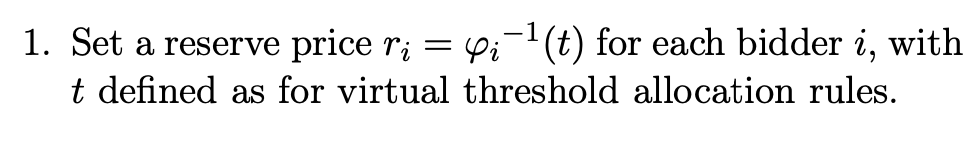 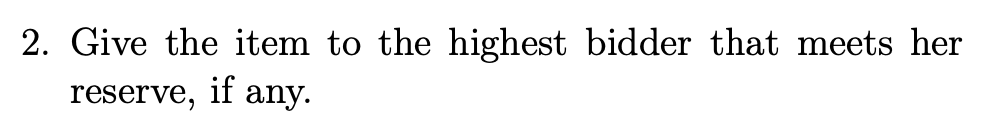 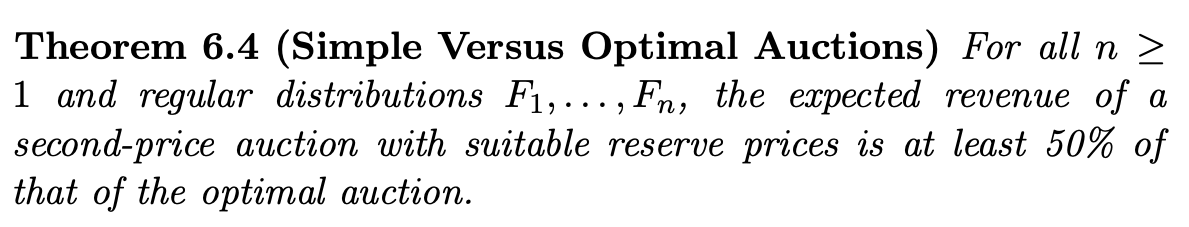 16
Questions?
17
Prior-Independent Auctions
Is it reasonable to assume that the allocation depends on the valuations’ distributions?
Wilson’s critique
“I foresee the progress of game theory as depending on successive reductions in the base of common knowledge required to conduct useful analyses of practical problems. Only by repeated weakening of common knowledge assumptions will the theory approximate reality.”
18
Revenue Maximization
Is optimizing the mechanism format that important?
What about increasing the competition?
19
The Bulow-Klemperer Theorem
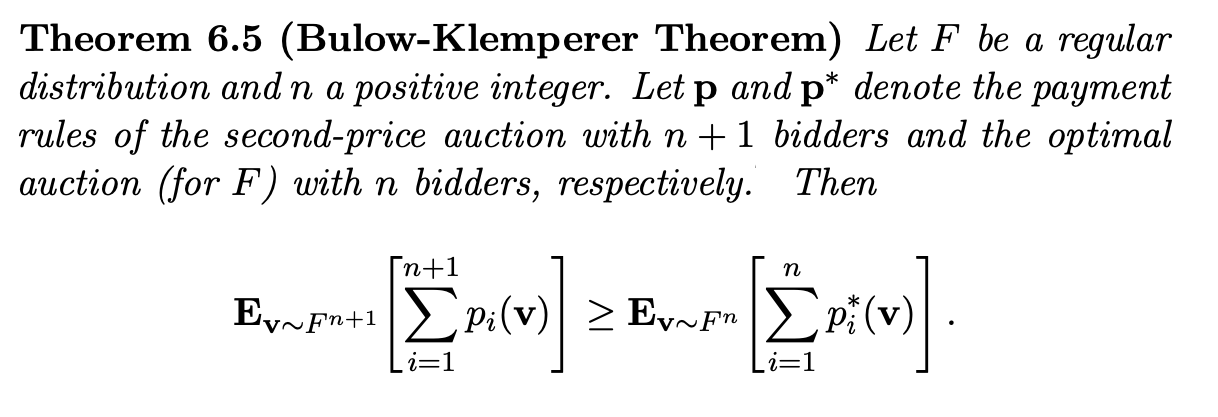 20
Proof Sketch
21
Proof Sketch
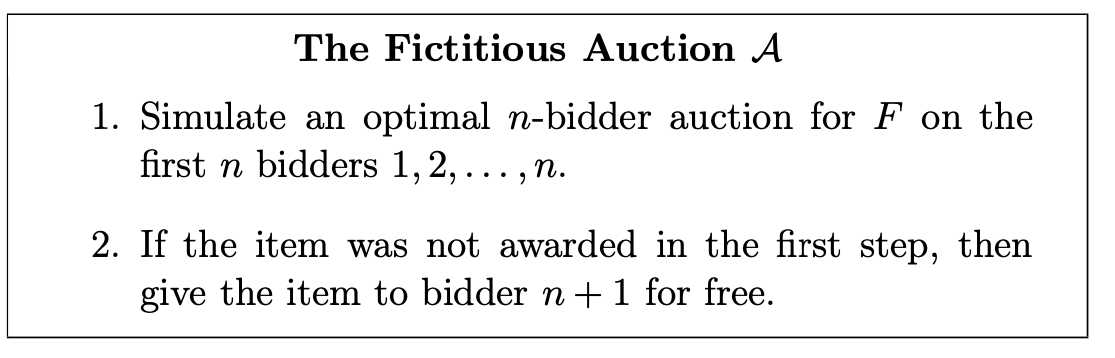 22
Questions?
23
Part 2 – Selling Two Items Separately – Left for Tomorrow
24
Enjoy The Tea Break!
25